Природні ресурси
Природні ресурси —                     		це однорідні складові природи, 		що є елементами екосистеми і 		придатні для задоволення 			певних потреб людини.
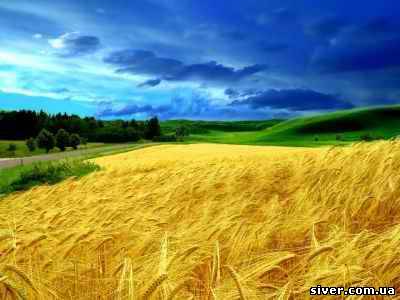 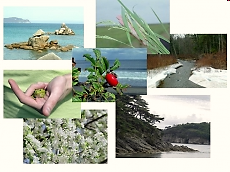 Мінеральні ресурси
Мінеральні ресурси — сукупність 		розвіданих запасів корисних копалин, які 	використовуються або можуть 	використовуватися в господарській діяльності.
Закономірності поширення основних видів корисних копалин
Країни, які мають найбільші запаси основних видів корисних копалин
Земельні ресурси
Земельні ресурси — землі, що 		використовуються або можуть 	бути використані в 				господарській діяльності людини.
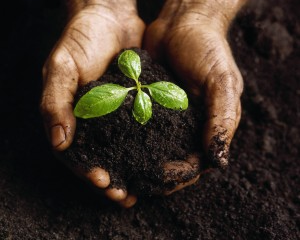 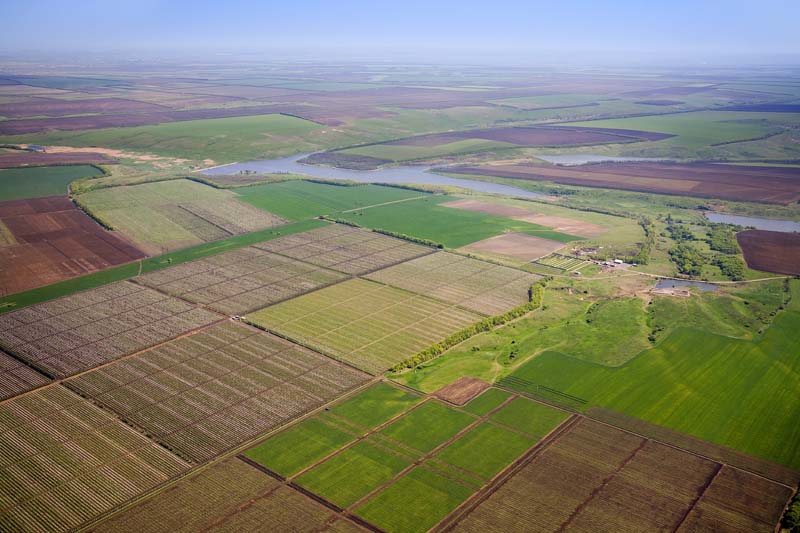 Структура світового земельного фонду
Рівень землезабезпеченості материків і частин світу
Лісові ресурси
Лісові ресурси — деревні, технічні, 	харчові, кормові, лікарські та інші 	ресурси лісу, а також його корисні 	природні властивості (захисні, 	водоохоронні, оздоровчі тощо).
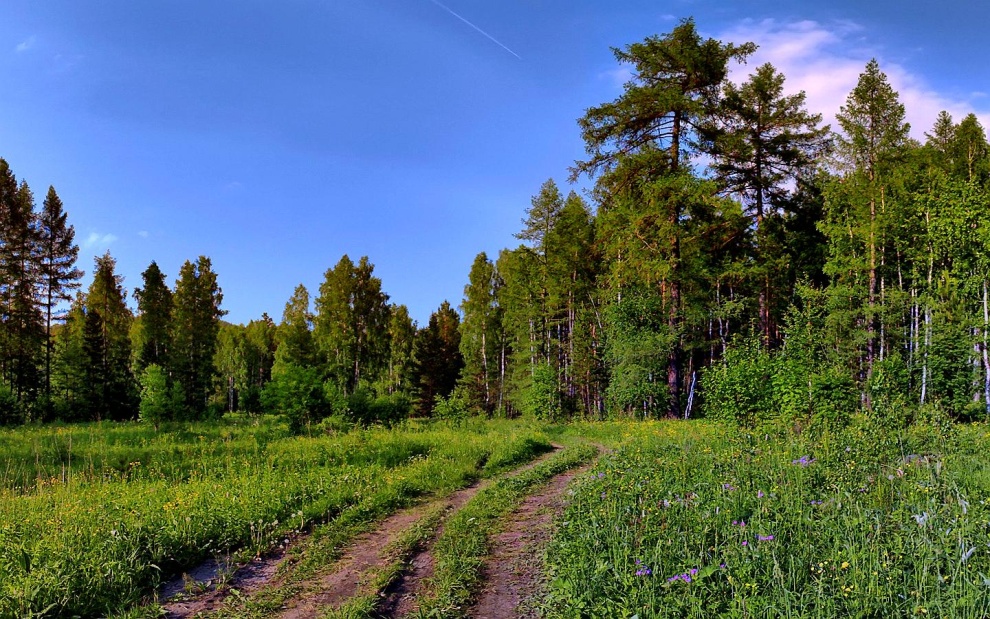 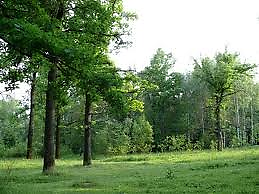 Площа лісів за регіонами світу
Водні ресурси
Водні ресурси — поверхневі і підземні води, які використовуються або можуть використовуватися в господарській діяльності.
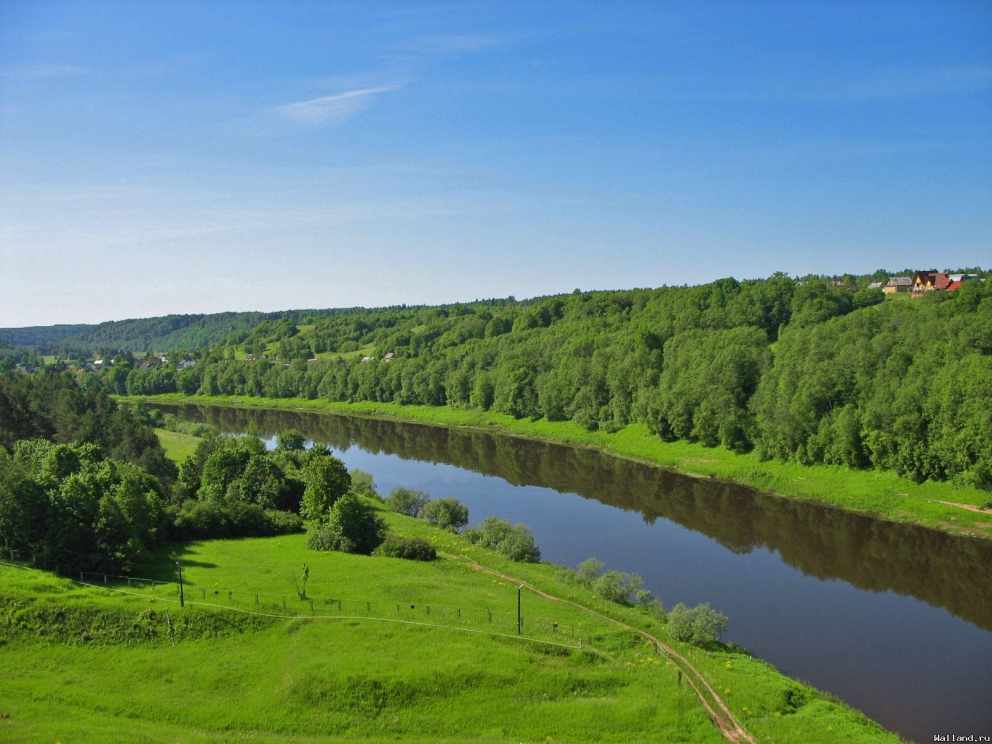 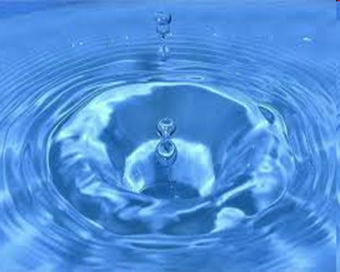 Світові запаси води
Ресурси Світового океану
Ресурси Світового океану — сукупність 	біологічних, мінеральних і енергетичних 	ресурсів, мінеральних солей та прісної 	води, що містяться у Світовому океані.
Біологічні
Енергетичні
Мінеральні
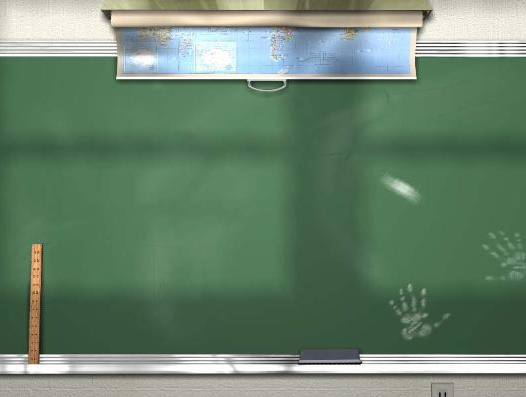 Дякую за увагу